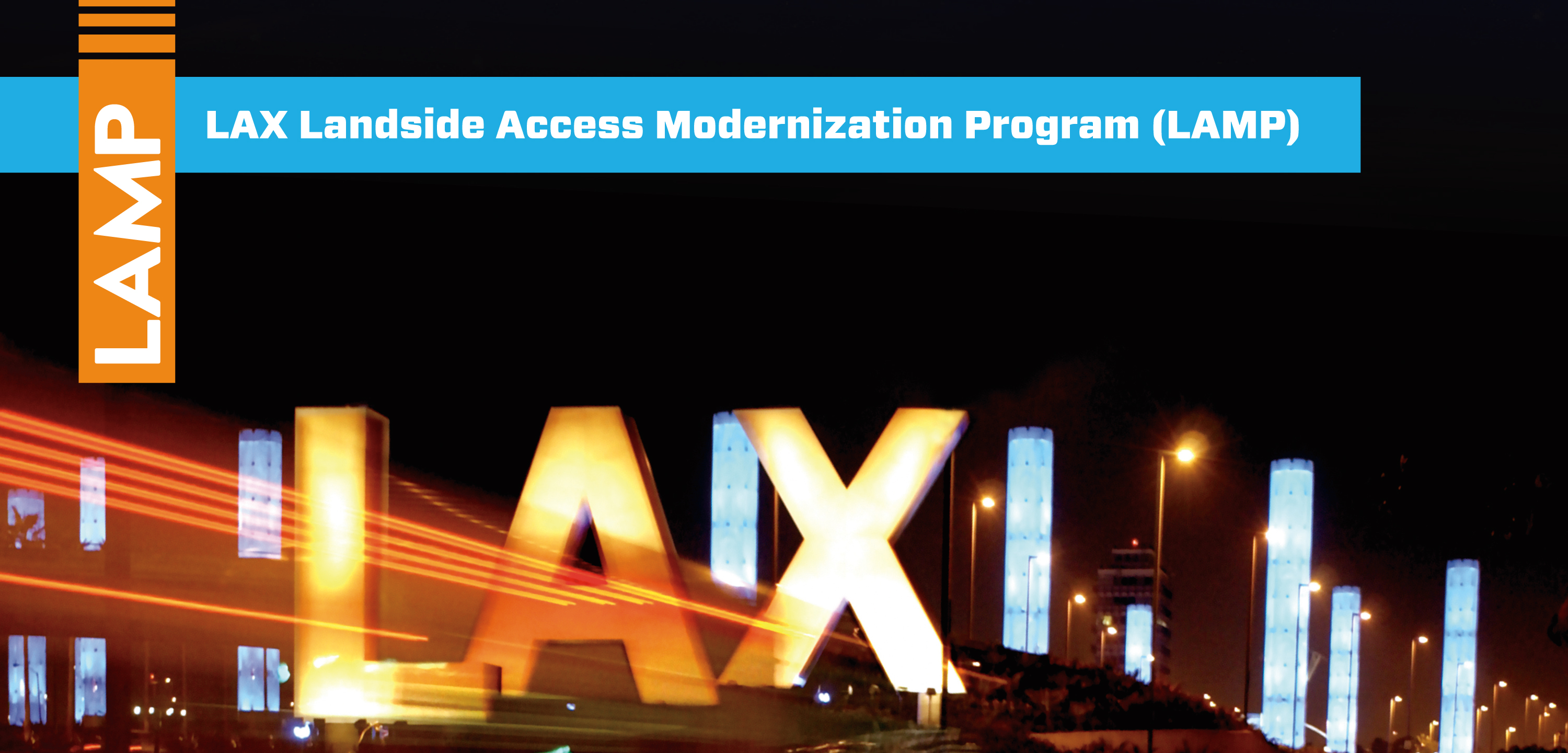 Agenda
LAMP Project Overview
Draft EIR Findings
FEIR & Responses to Comments
Proposed Entitlement Requests 
Next Steps and Timeline
LAX LAMPPROJECT OVERVIEW
Project Objectives
Improve access to LAX and relieve congestion on Airport and surrounding roadways.
Enhance passenger experience by providing new options for pick-up and drop-off at the airport. 
Provide easier and more efficient access to rental cars and non-CTA parking facilities. 
Promote sustainability of LAX by improving the efficiency and operation of the surface transportation system. 
Enhance and integrate the overall design of proposed facilities with existing CTA structures.
Maintain airport operations during construction.
Ultimate LAMP Project
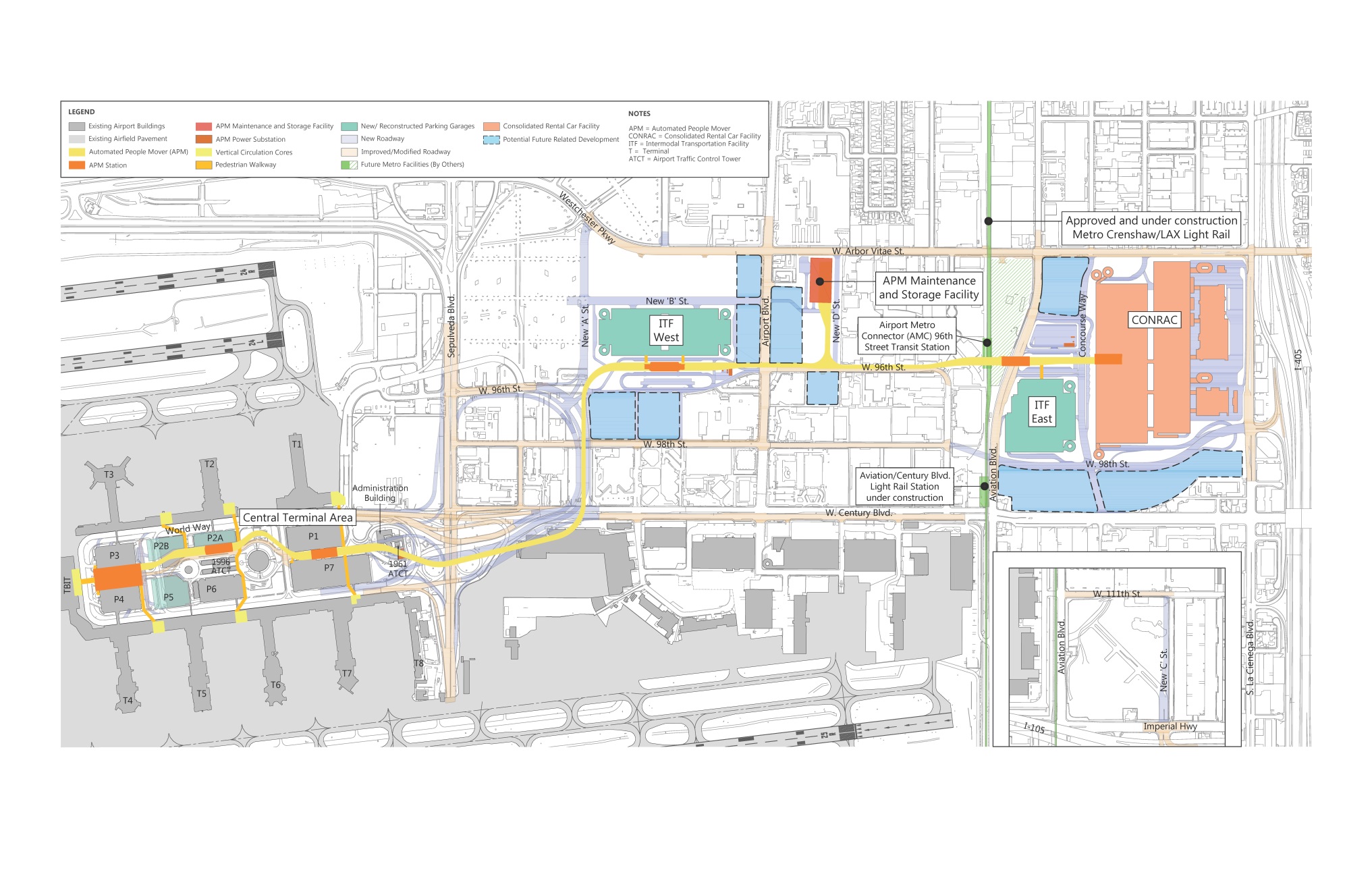 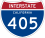 5
LAMP Project – Phase 1
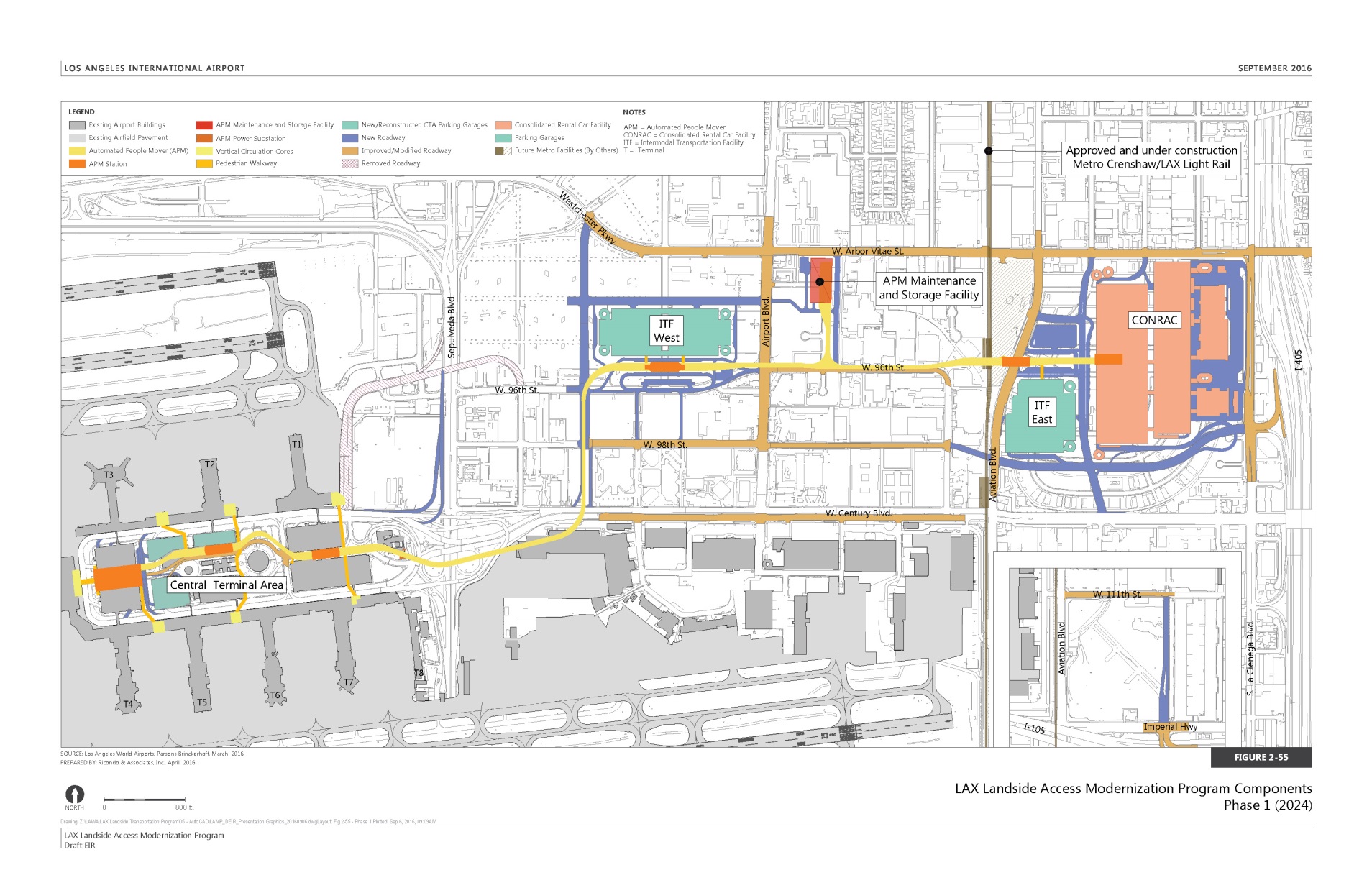 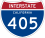 Proposed Project - Phase 1
Construction from 2017-2023
APM operational in late 2023 / early 2024
6
LAMP Project – Phase 2
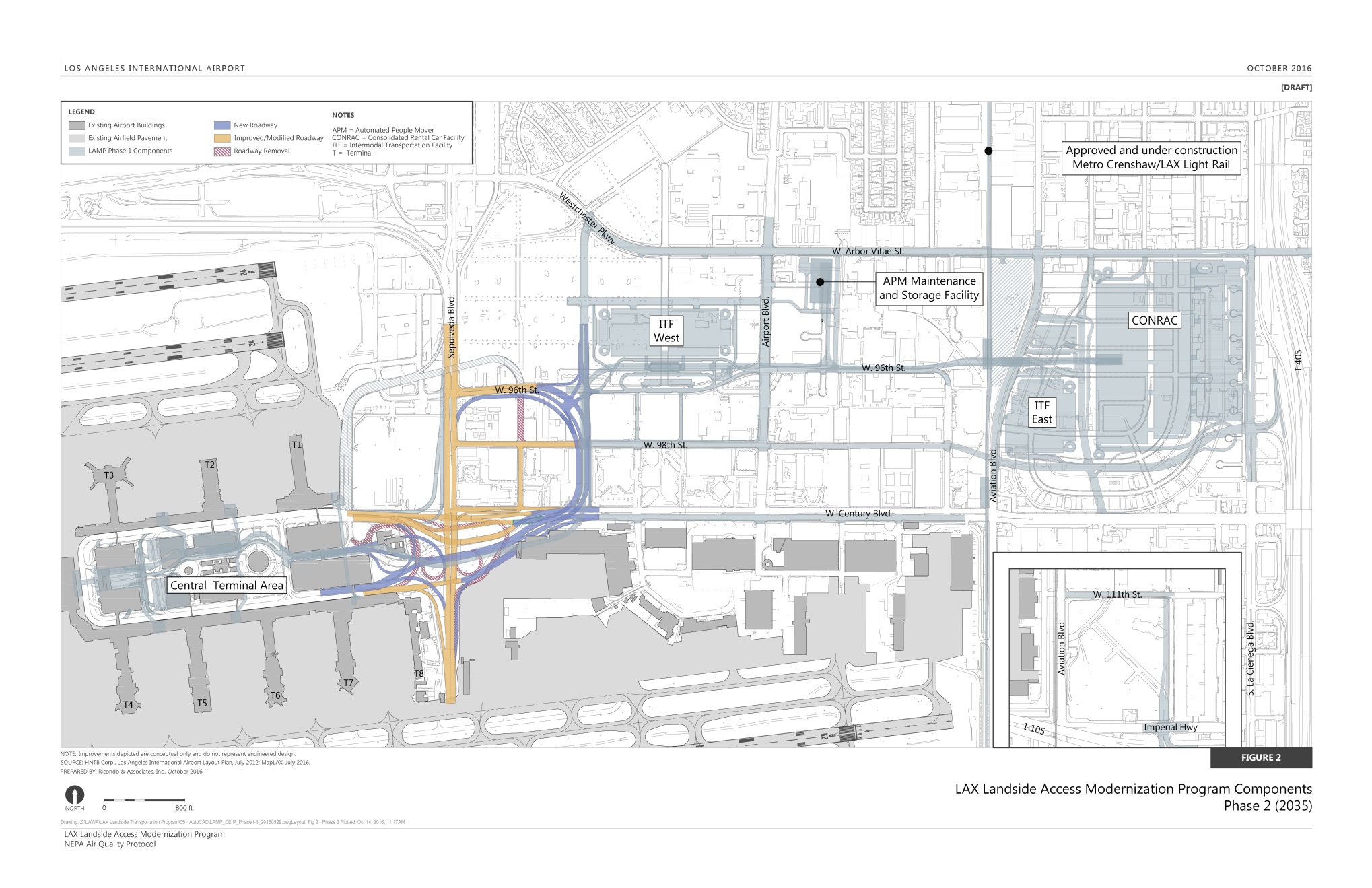 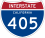 Proposed Project - Phase 2
Construction from 2025-2030
Operational out year 2035
7
LAMP Roadway Improvements
Additional lane (EB & WB)
Additional lane (WB)
Roads
2 miles of new roadways
4.5 miles of improved roadways
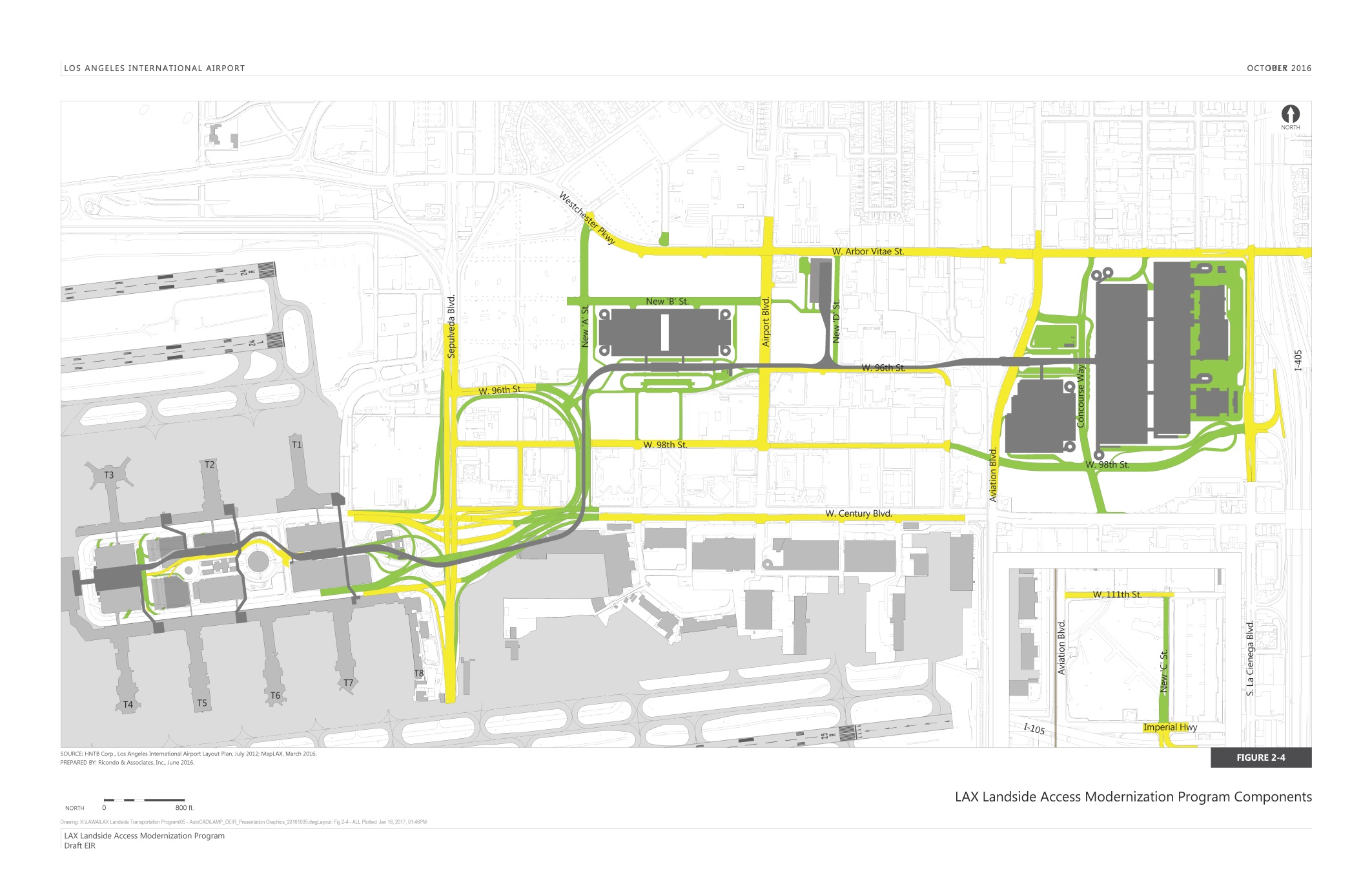 Additional lane (SB & NB)
New Roads
Additional lane (SB)
Additional lane (NB)
98th Street extended to I-405
Additional lane (EB)
Improved I-405/ I-105 access
Improved Century/ Sepulveda interchange
Phase 2 Program - Potential Future Related Development
Goals
Downzone parcels
Minimize regional trips
Capture internal trips/ pedestrians
Revitalize BID
Enhance airport visitor experience
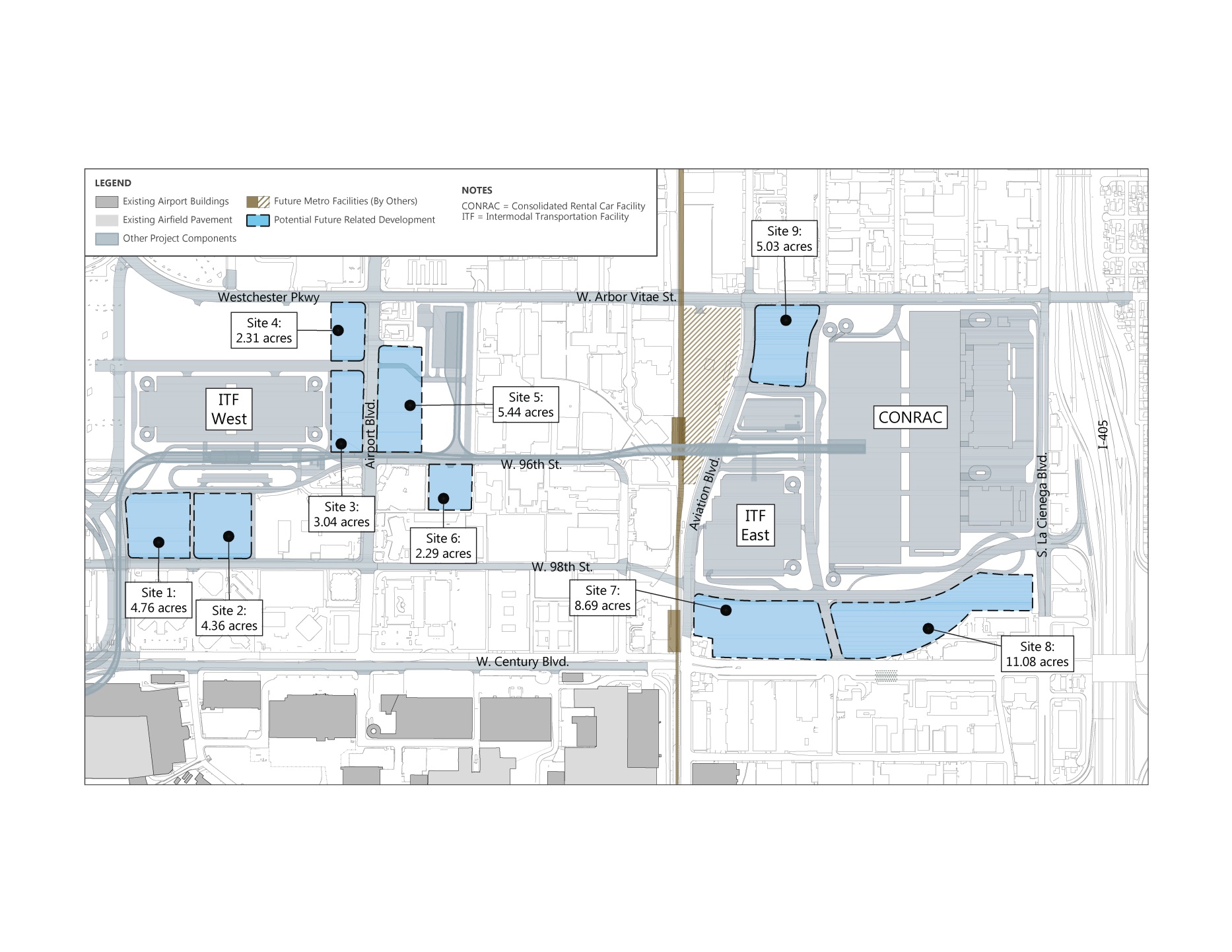 LAWA has no definitive plans today; but we are studying at a program level in the EIR.
9
DRAFT EIR FINDINGS
Draft EIR Findings
11
Aesthetics & Cultural Resources
Mitigation Measures
Preservation of Historic Resources:  Theme Building and 1961 Air Traffic Control Tower
Design Guidelines to Protect the Historic Integrity of the Theme Building
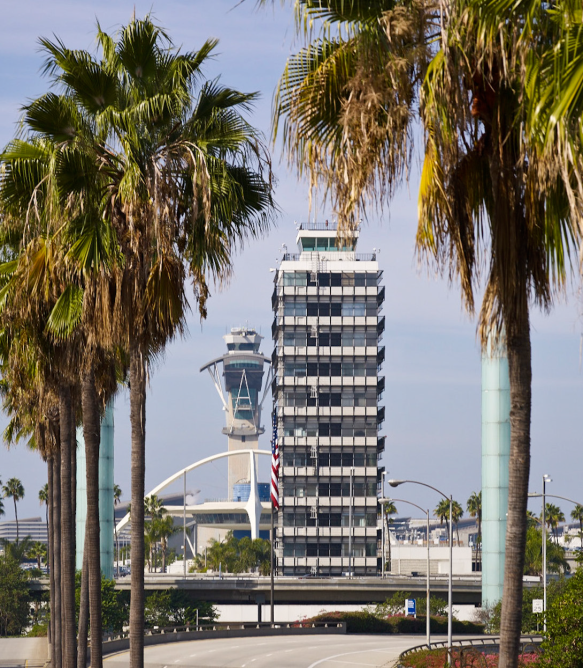 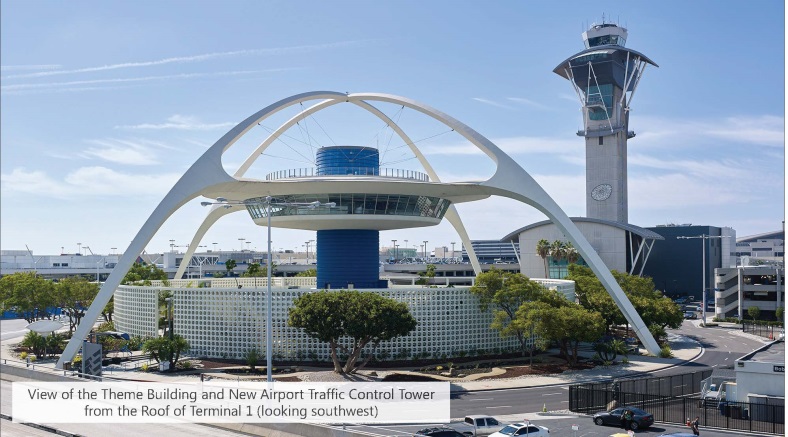 12
Traffic Study Area
8 Jurisdictions
183 Intersections Studied
23 Freeway Segments
26 Ramp Terminals

2024:  No Significant Impacts  
2035:  Only 1 Significant and Unavoidable Impact at Manchester and La Cienega
13
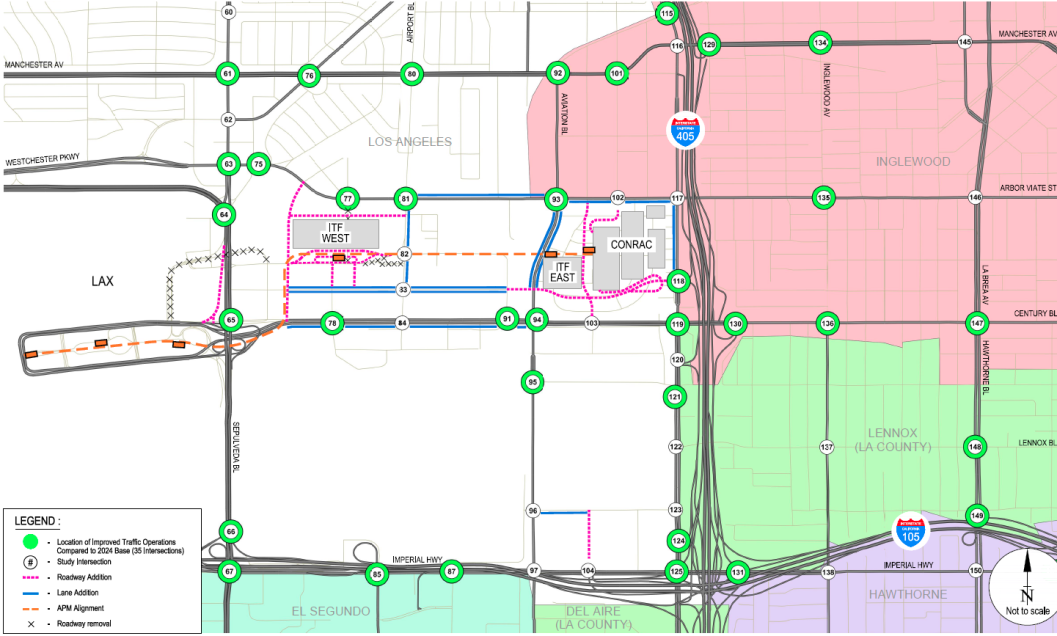 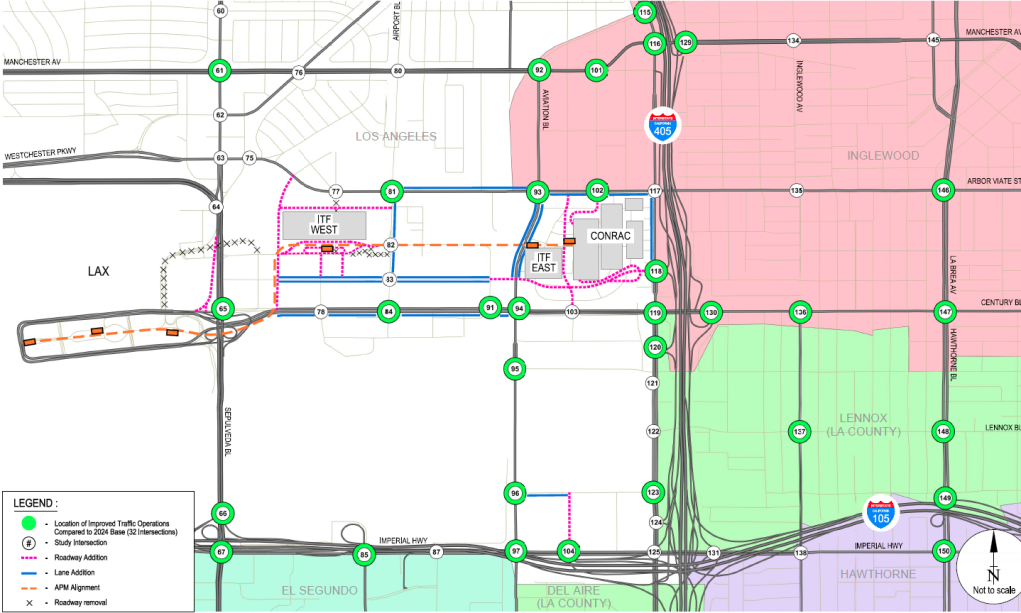 2
0
2
4
A
M
P
M
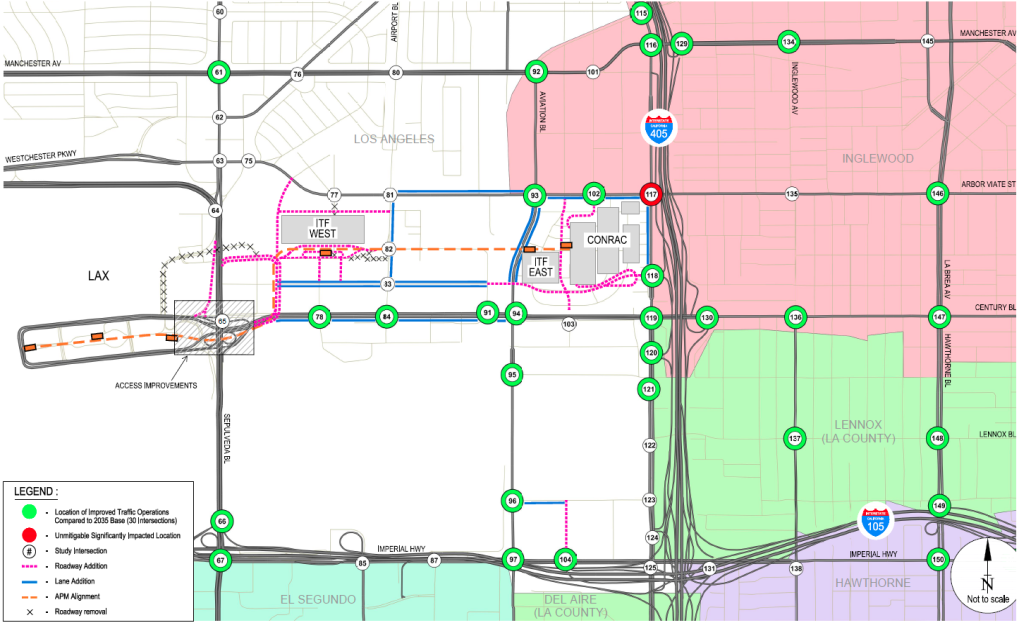 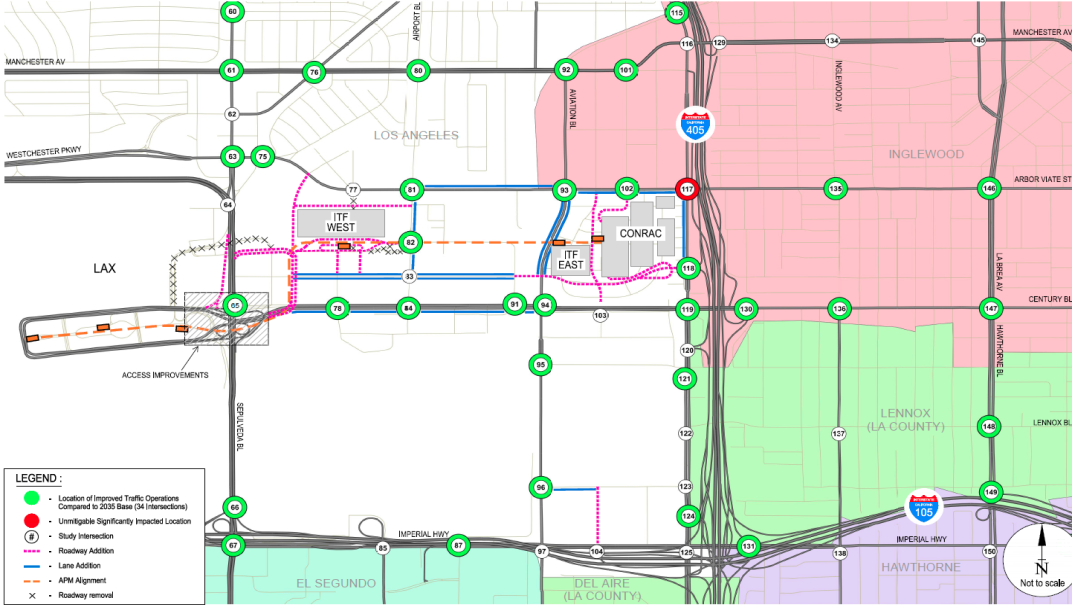 2
0
3
5
A
M
P
M
Travel Demand Management Program at LAX
LAX Employees
43,498 validated badged employees
31% live within 5 miles/53% within 10 miles of LAX
High concentration within 1 to 3 miles, located within SB 535 Disadvantaged Communities
LAX Transportation Management Association
Home-to-work transportation alternatives
Enhanced rideshare/carpool/vanpool program
Incentives transit pass program
Bicycle access program
Coordination with adjacent TMAs
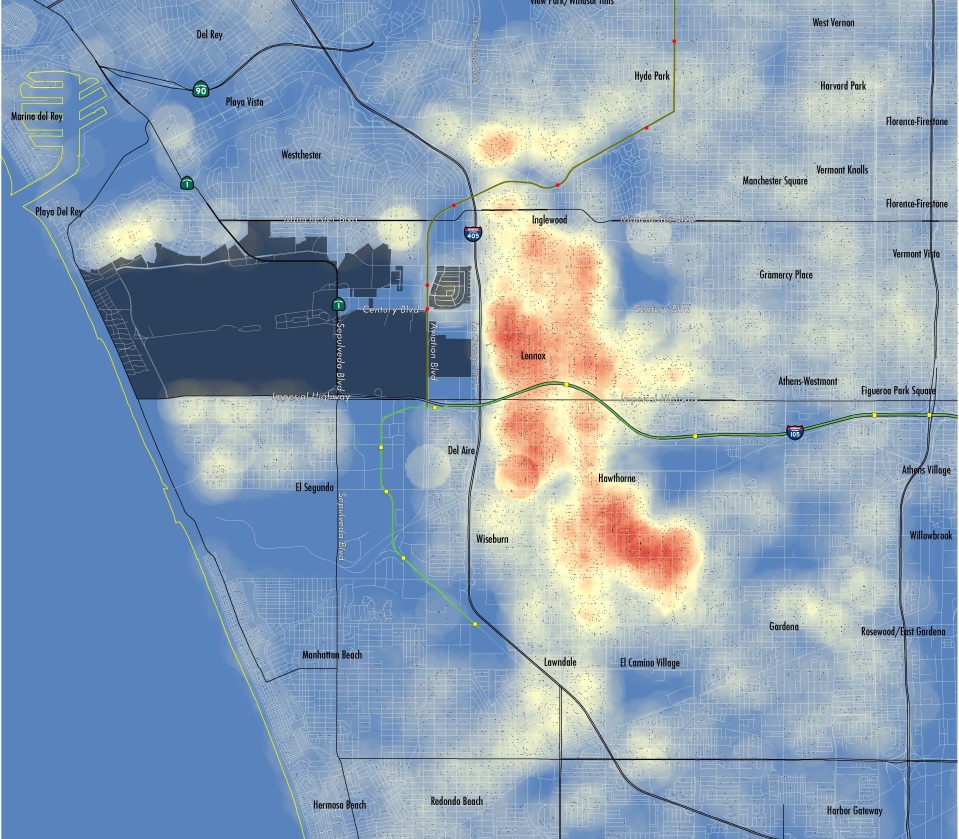 15
FEIR & RESPONSE TO COMMENTS
CEQA DEIR Summary - Comment Period 60 Days; Closed November 15, 2016
Key Issues Raised in Comment Letters
Capacity/Induced Growth 
Plan Amendments
Homeless
Transportation Policies
Construction Phasing/Impacts
Project elements 
Police/Fire Protection
TDM Program
CTA Pedestrian Plan/Crossing
Key Issues Raised in DEIR Comment Letters
Key Issues Raised in DEIR Comment Letters
LAX Design Guidelines
Appendix to LAX Specific Plan

Site Design
Site Access and Circulation
Building Orientation
Surface Parking/Driveways
Service Areas
Architecture
Massing/Form
Parking Structures
LAWA Facilities
Building Lighting
Streetscape
Pedestrian Connections
Bicycle Network
Street Cross Sections
Street Trees


Landscape/Urban Design for LAWA Facilities and Future Development
Planting zones
Buffer/Setback zones
Open Space 
Sustainability
Planning and Design
Energy Efficiency
Water Efficiency and Conservation
Material Conservation and Resource Efficiency
Environmental Quality
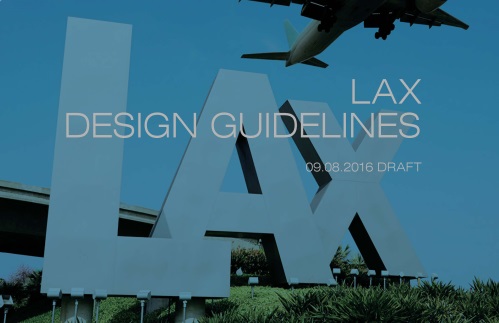 LAX Design Guidelines
Columns
Placement
Number
Design
Materials/Color
Guideway
Thickness
Design
Materials/Color
Station
Design
Materials/Color
Pedestrian Walkways
Design
Materials/Color
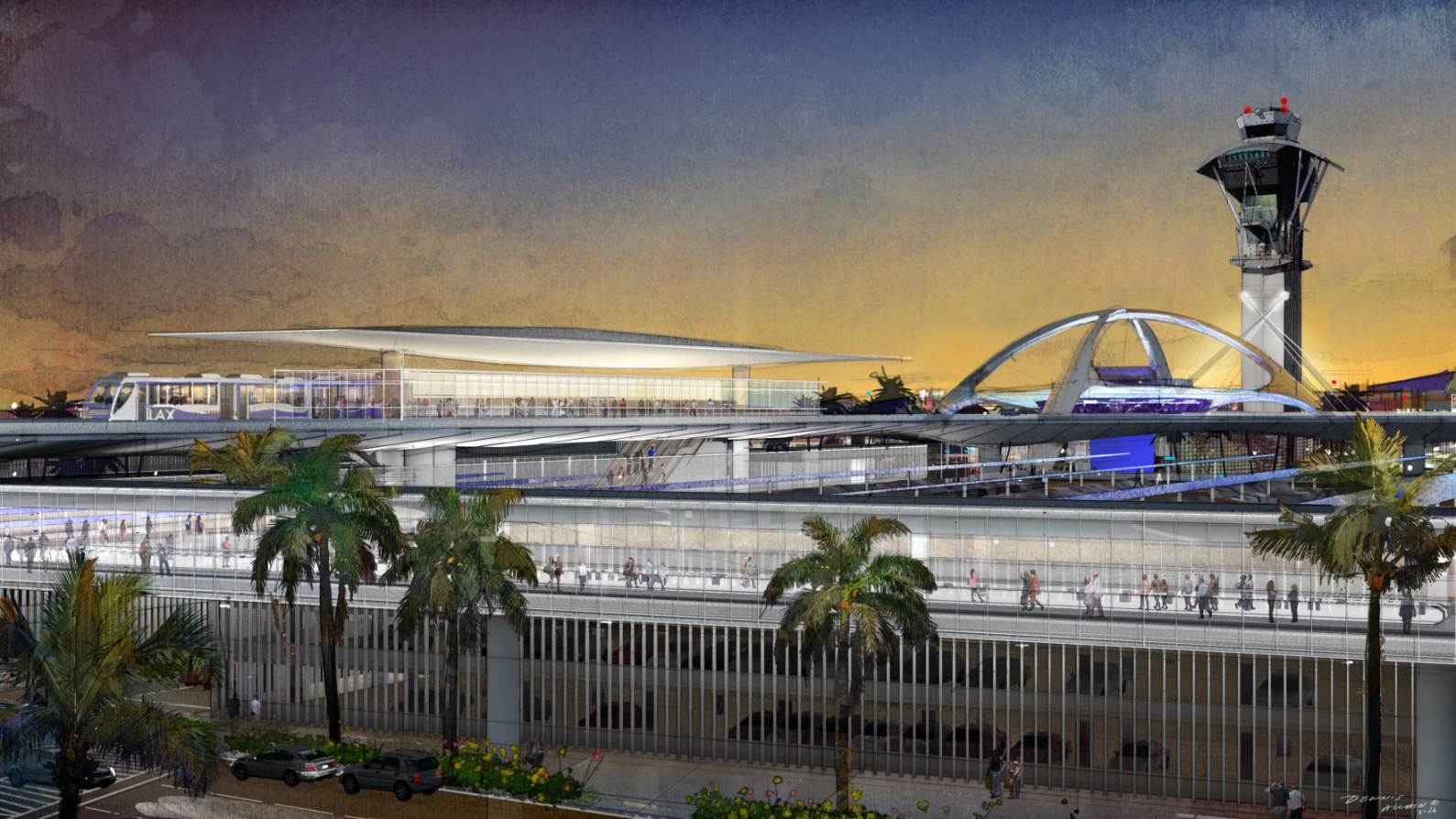 22
Design - APM Station Examples
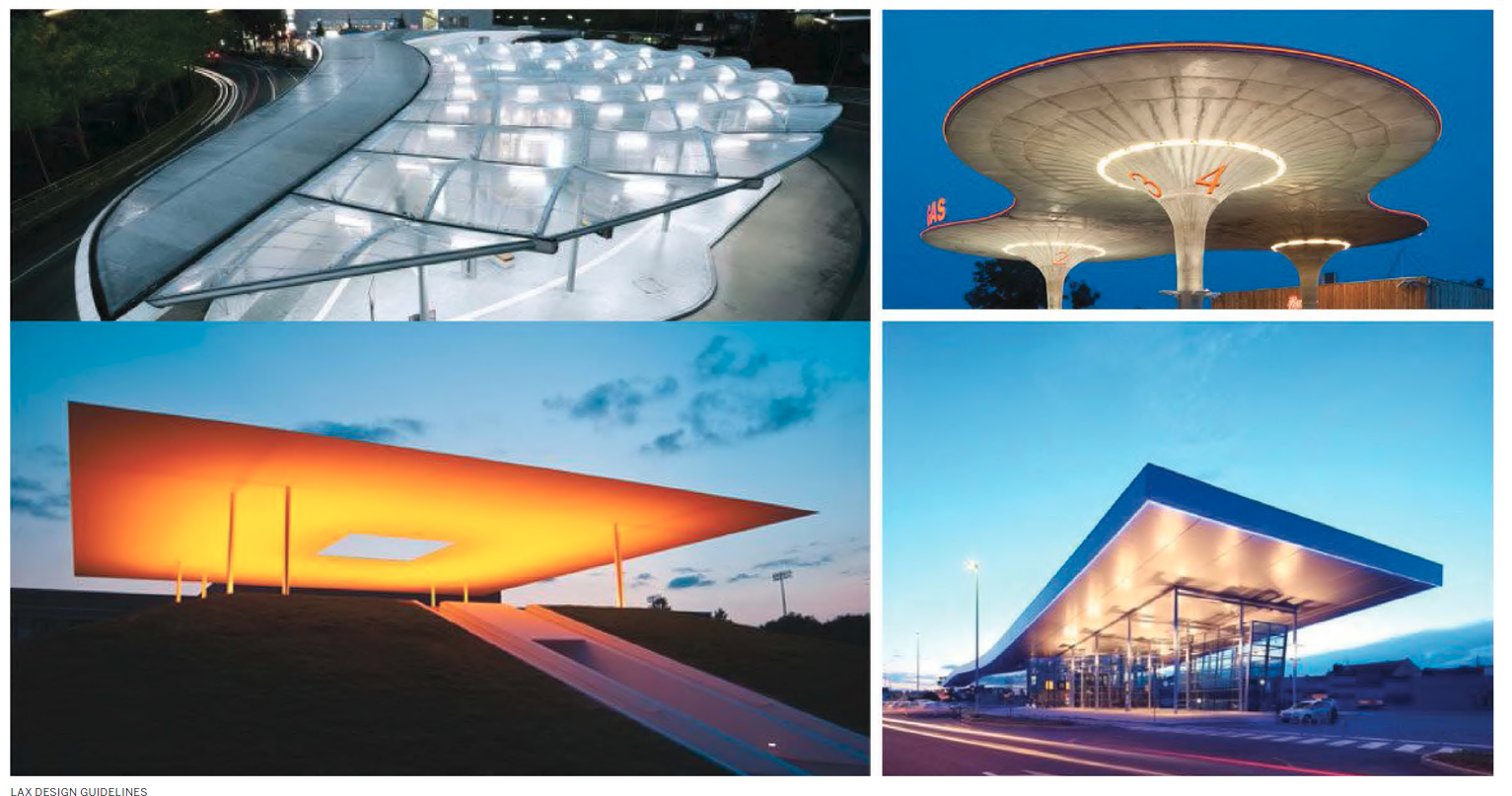 23
Design - Pedestrian Bridge Examples
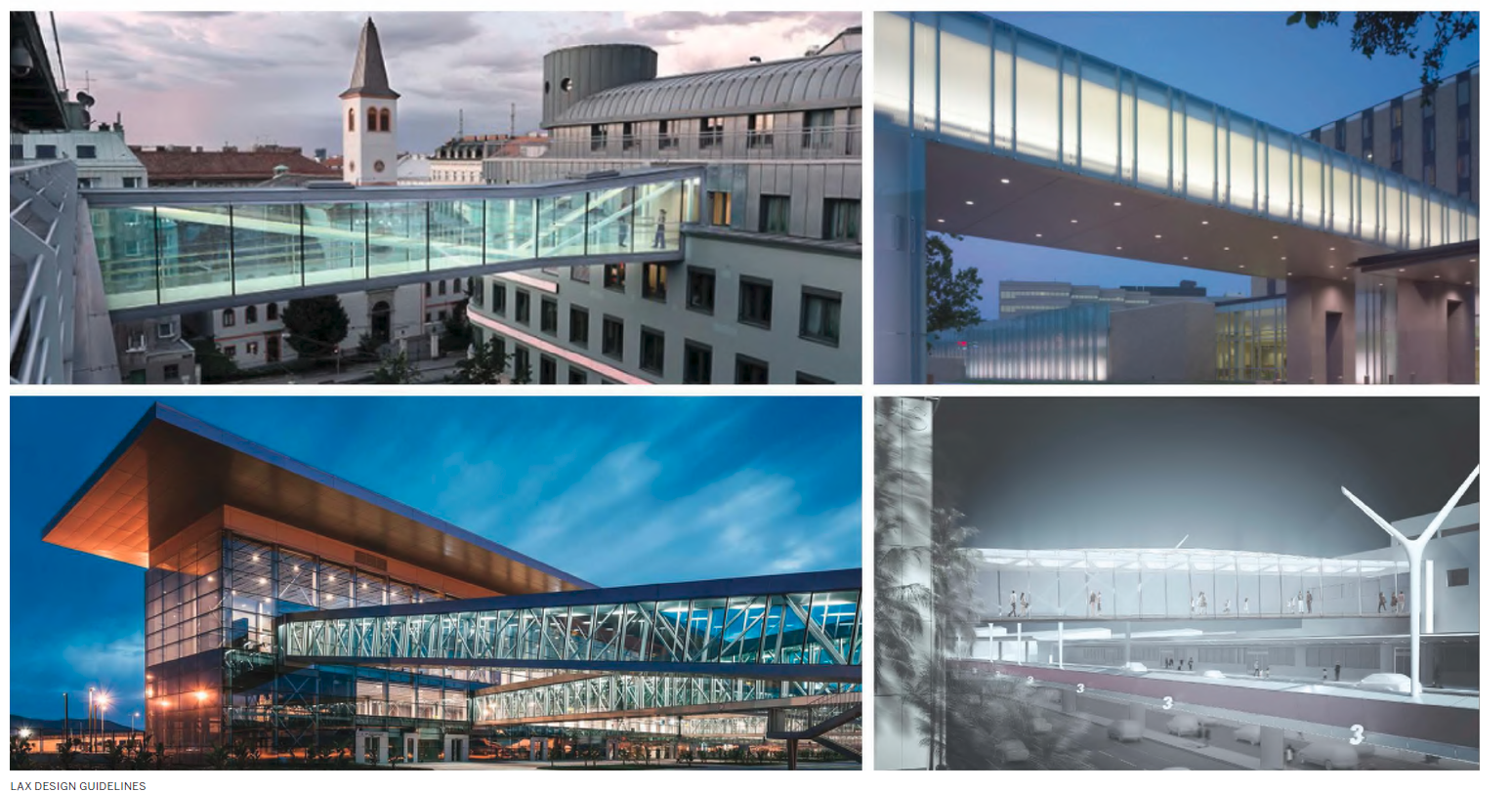 24
LAMP Sustainability Highlights
Elements & Guidelines
Facility Highlights
Minimum standards exceed Los Angeles Green Building Standard Codes for Tiers 1 & 2
Exceed CA 2008 energy efficiency standards by 15%
Reduce CA potable water use requirements by 30%
Comply with Low Impact Development
Xeriscaping
CONRAC 
LEED Silver Goal
Provide infrastructure for up to 10% parking for electric vehicle charging stations & preferred parking for low emitting vehicles

APM Maintenance Facility 
Cool roof materials to  reduced heat island impacts

Intermodal Transportation Facility 
Bike parking & shower facilities
Preferred parking for low-emitting &
     fuel-efficient vehicles
Up to 10% electric vehicle charging stations
On-site solar (as applicable)
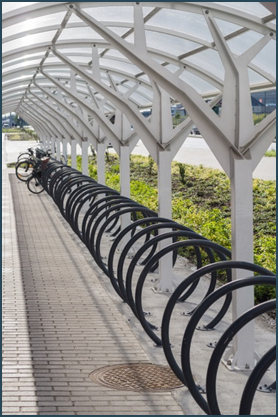 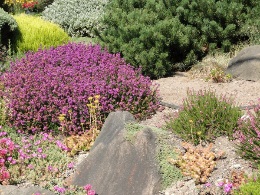 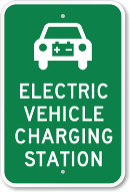 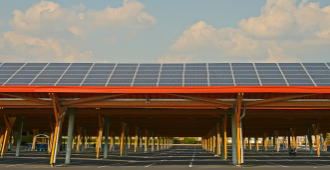 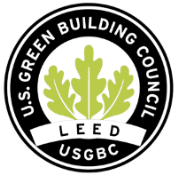 PROPOSED ENTITLEMENT REQUESTS
Entitlements
General Plan Amendment
LAX Plan Amendment
Map amendment to add and remove areas from LAX Plan.
Text update to reflect LAMP components as currently planned.

Westchester – Playa del Rey Community Plan Amendment
Map amendment to add and remove areas to Westchester – Playa del Rey Community Plan. 

Mobility Plan 2035 Amendment
Changes to General Plan Circulation System (Maps A1 and A3) to reflect updated street classifications.
Changes to Bicycle Network (Maps D1 and D2).
LAX Plan Amendment
Update the Vision Specific Plan Amendment Study discussion.

Update the Goals and Objectives to reflect LAMP Project.

Add description of Airport Landside Support subarea within the Land Use section.

Update policies throughout to reflect LAMP Project and other programs, including expanding sustainability policies.

Revise to remove text regarding specific projects such as runway projects. 

Replace existing requirement for Flyaway program.
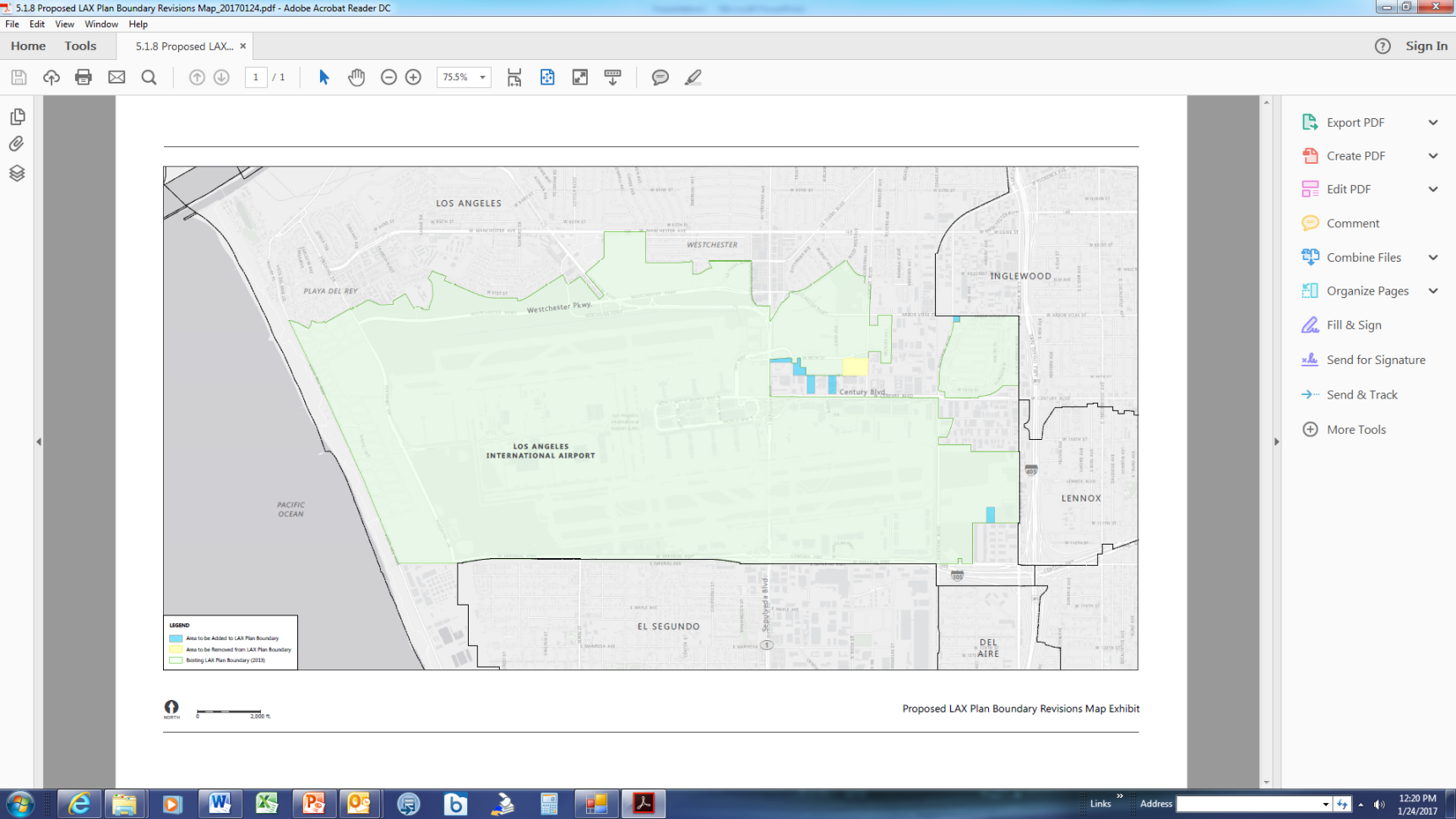 Mobility Plan 2035 Amendment – Roadway Classifications
Mobility Plan 2035 – Bike Plan re-routing
LAX Specific Plan Amendment
Facilitate implementation of the programs and policies in the plan.

Addition of a new Airport Landside Support Subarea.

Reorganization of text for consistency and clarity.

Removal of the parking regulations specific to the LAX Master Plan.

Clarification of which parcels within the LAX Specific Plan are subject to the trip cap.

New LAX Design Guidelines.
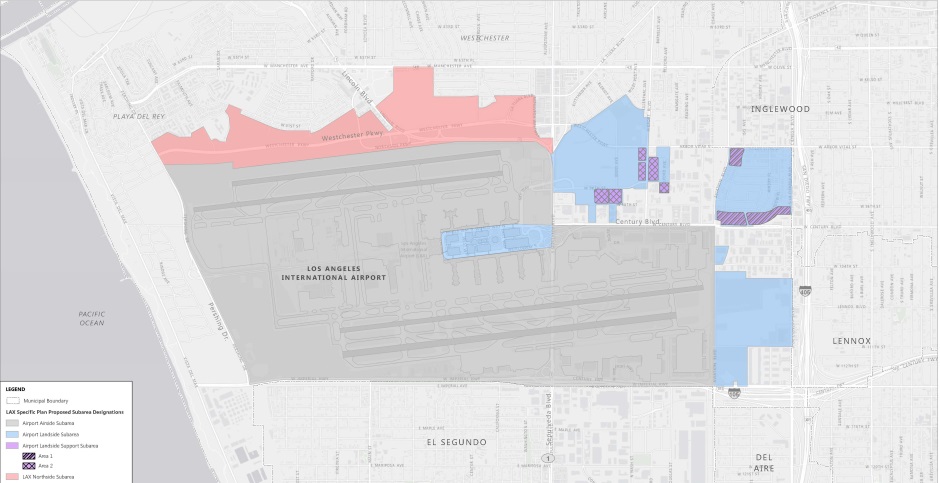 Parcels to be Re-Zoned to LAX Zone
Change commercial zoning on parcels owned by LAWA containing LAX Parking facilities, Skyview Center and parcels that will contain APM or road improvements to LAX Zone.
Change residential zoning on LAWA-owned Belford Property that will contain APM Maintenance Facility and parking to LAX Zone.
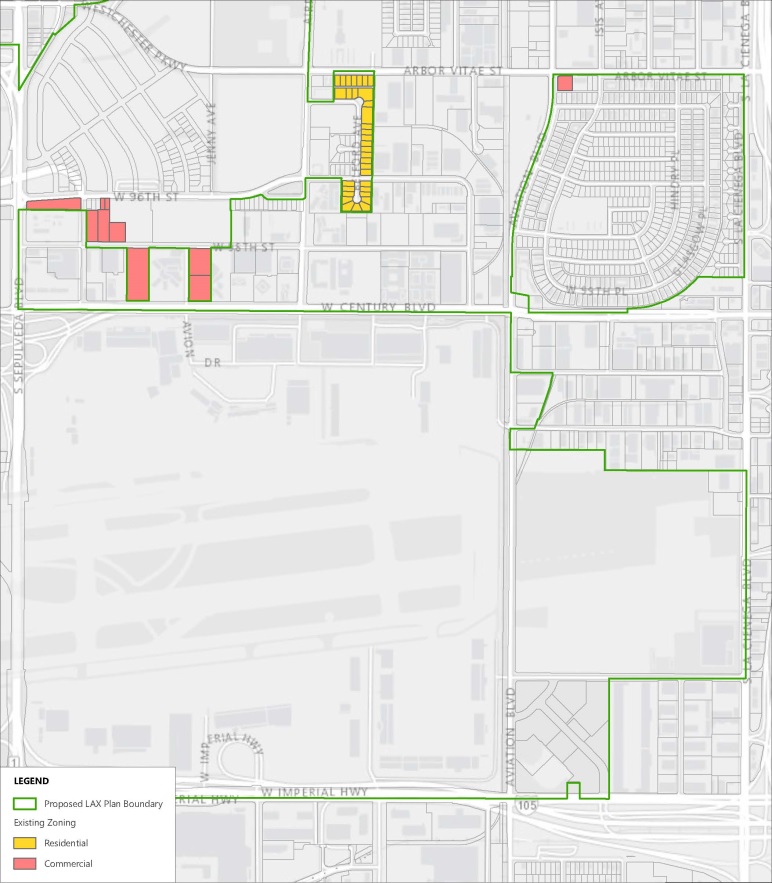 Next Steps and Timeline for Project Approval